Новые технологии и тенденции использования мобильных ECM-решений в корпоративном сегменте
Дмитрий Матвеев
главный специалист управления маркетинга, компания ЭОС
ПЛАН ДОКЛАДА
Мировые тренды
Безопасность информации
Эффективность использования мобильных решений
Наши решения и их функционал
Информация будущего
Рынок планшетов
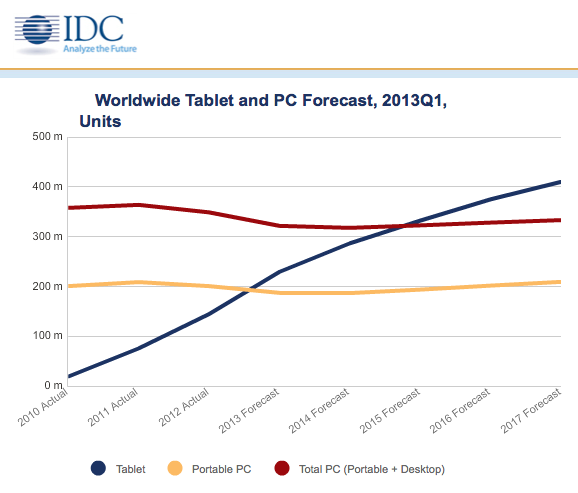 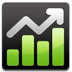 ФАКТ:
продажи планшетов обойдут продажи ноутбуков к концу 2013 года, а уже к началу 2015 и общие продажи ПК в мире.
Источник: IDC, 2013
Прогноз рынка планшетов под управлением различных OS
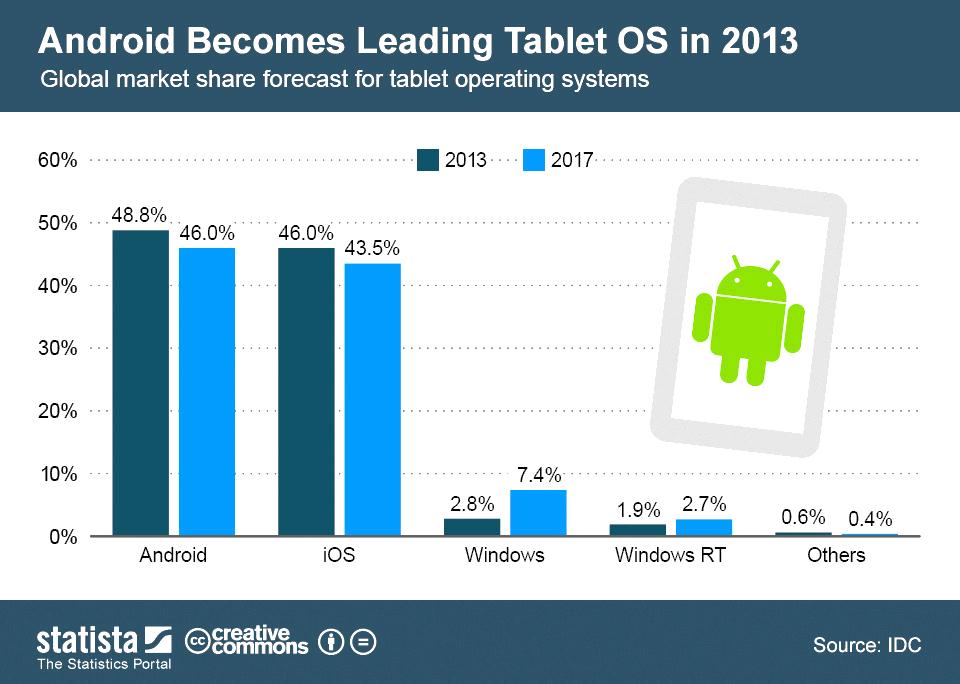 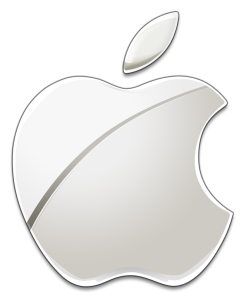 Источник: IDC, 2013
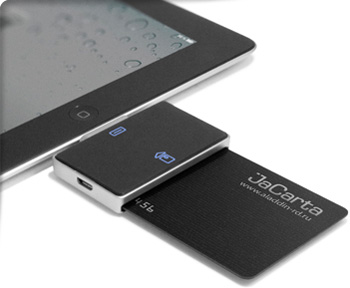 67% считают использование мобильных технологий важным фактором для улучшения рабочих процессов
45% считают, что мобильные технологии помогут повысить производительность работы на треть и выше 
При этом 76% пока не предоставляют мобильный доступ к своим СЭД
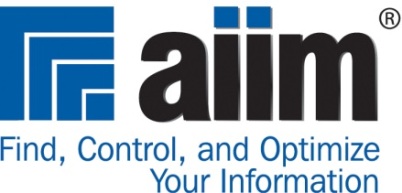 Корпоративный рынок
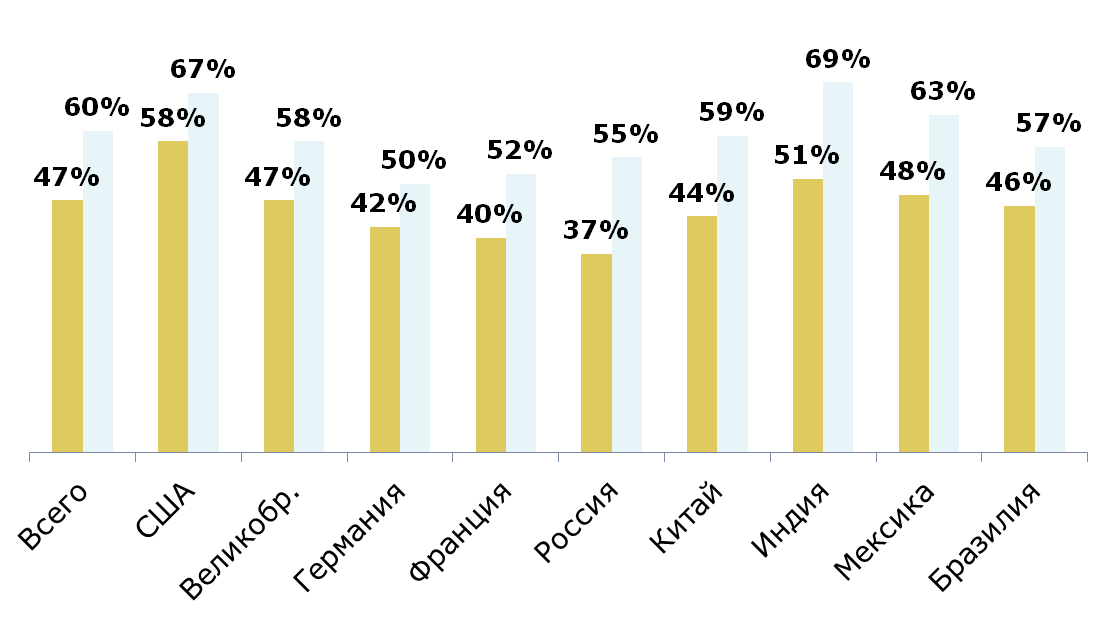 … для работы: более 50% сотрудников 
в России используют мобильные устройства
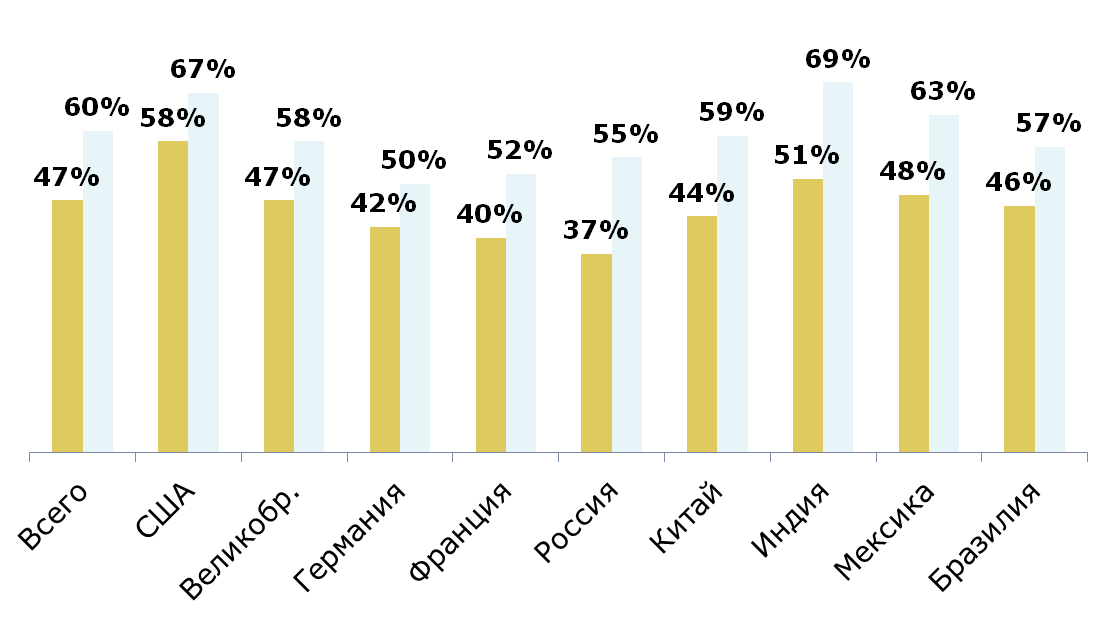 Официальные мобильные работники
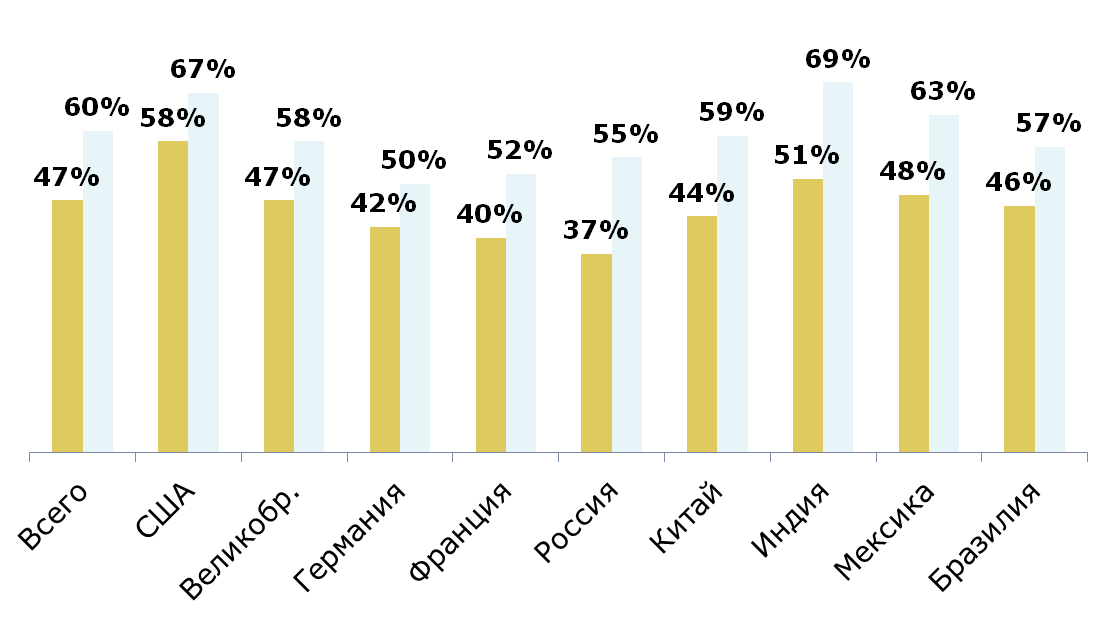 Сотрудники, использующие мобильные устройства для работы
Источник: Cisco IBSG, 2012 г.
Риски и потери
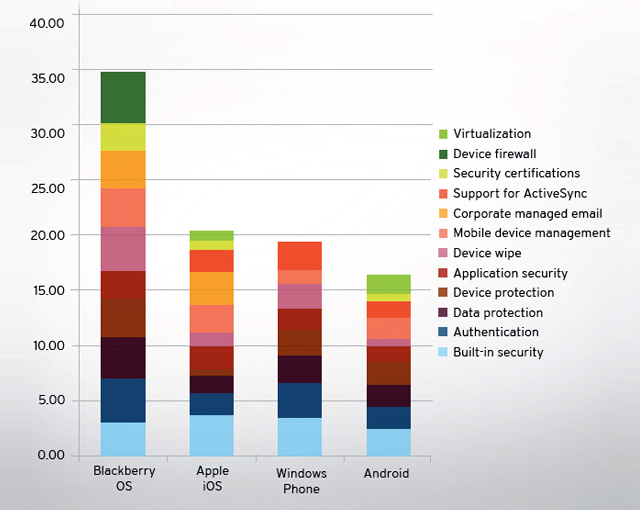 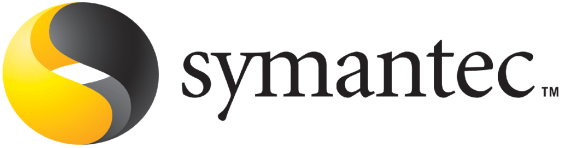 - 0,42 млн. $ в год составляет средний ущерб от потери устройства, содержащего корпоративную информацию (США)
Источник: Trend Micro, 2012
Виды угроз
Защиты данных во время сеанса сетевого взаимодействия с сервером или облаком;
Защиты данных, которые кэшируются или хранятся в памяти мобильного устройства;
Защиты ключей шифрования;
Блокировки неочевидных каналов утечки информации;
Контроля целостности среды исполнения;
Интеграции с корпоративными системами и службами;
Защиты от вирусов и вредоносных программ.
BYOD: Личный девайс… и он же рабочий
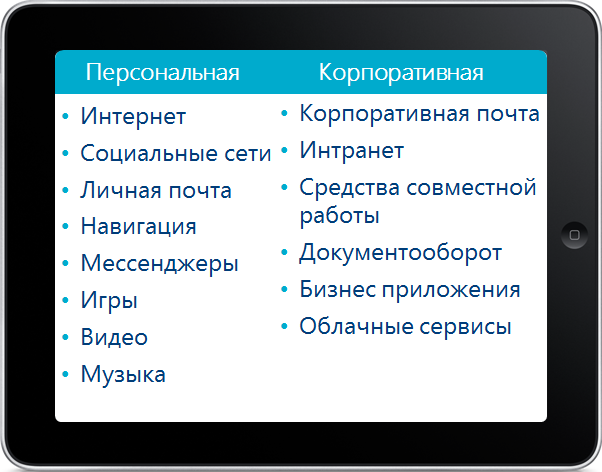 Источник: МТС
BYOD  vs не BYOD
Прогноз доли компаний, 
использующих BYOD в мире
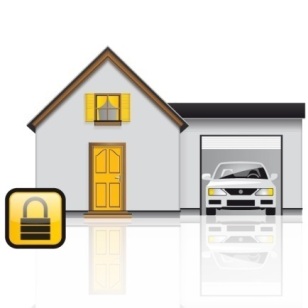 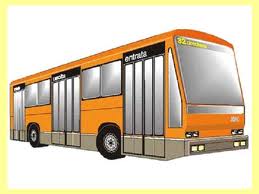 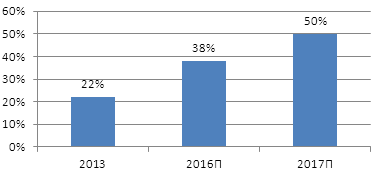 39% в транспорте
68% дома
Динамика численности мобильного персонала в мире, млн человек
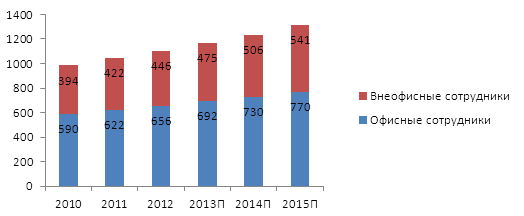 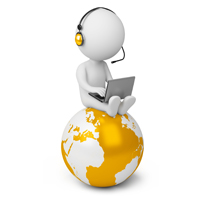 54% на ходу
Источники: Gartner, IDC, МТС
Сложности использования BYOD
Выгоды от мобилизации бизнеса
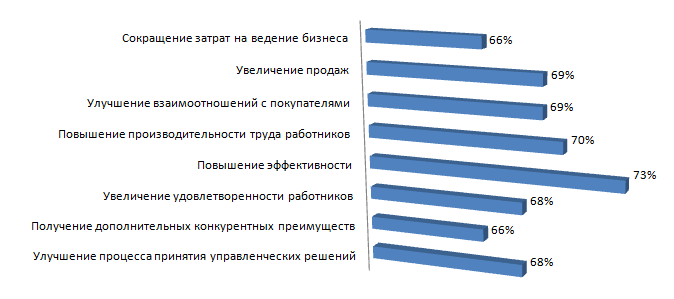 УГРОЗЫ:
мобильное устройство работает как в корпоративных, так и в личных целях
разнообразие устройств
безопасность
юридические казусы и т.д.
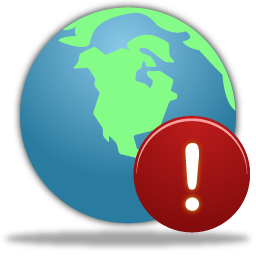 Мобилизацию не остановить, но можно управлять …
… решения Mobile Device Management (MDM) дают такое управление для мобильных ОС, которые позволяют удаленно:
настраивать мобильные устройства сотрудников
управлять настройками роуминга
управлять политиками безопасности девайсов 
очищать и блокировать девайсы 
управлять магазинами приложений
определять местоположение девайса и т.д.
Доля компаний, использующих MDM-решения
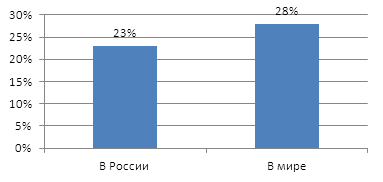 Источник: B2B Research, 2012
Защита информации
ВИДЫ 
Необходимость ввода PIN-кода или более сложной схемы аунтификации
Шифрование информации
Защита канала передачи информации (например, https, SSL VPN)
Контроль сетевого доступа (системы MDM)
Организация виртуальных защищенных пространств и т.д.

Краткосрочная перспектива:
управление приложениями
использование необходимых облачных сервисов

Долгосрочная перспектива:
Криптографическая защита
Использование VPN
Антивирусные программы (кроме iOS)
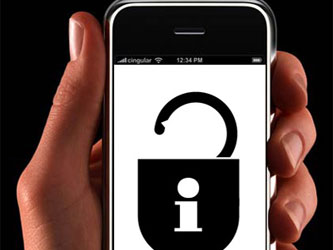 АРМ Руководителя (Windows 8)
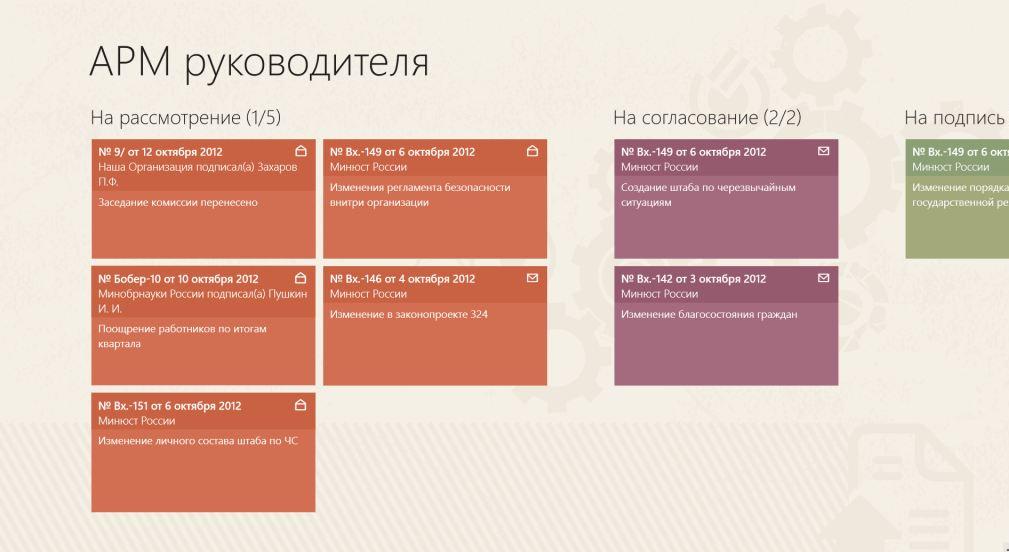 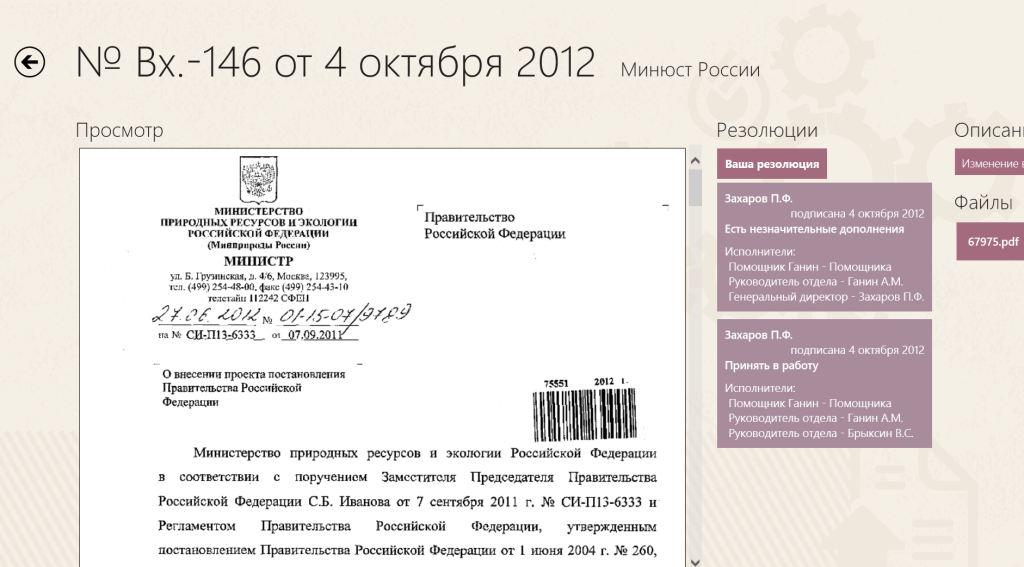 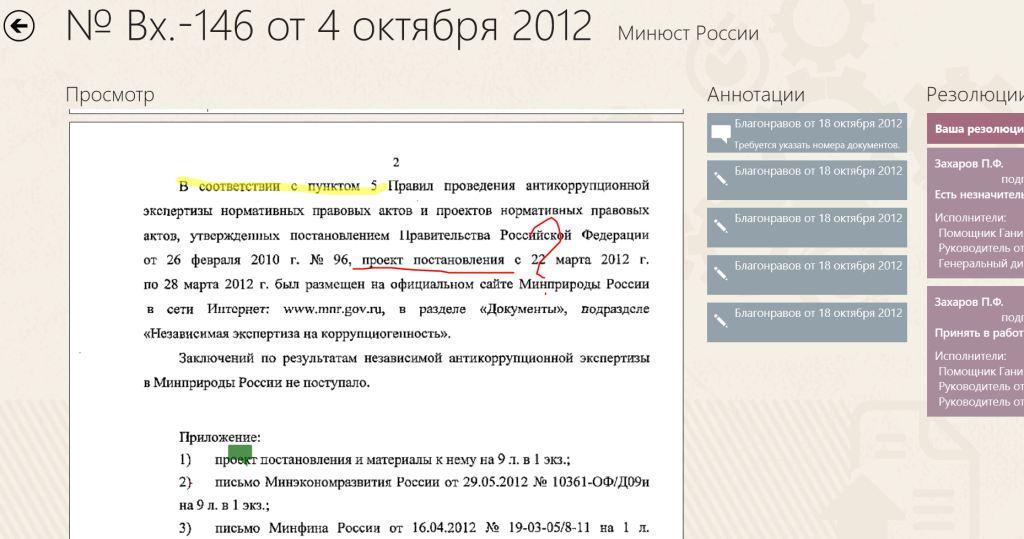 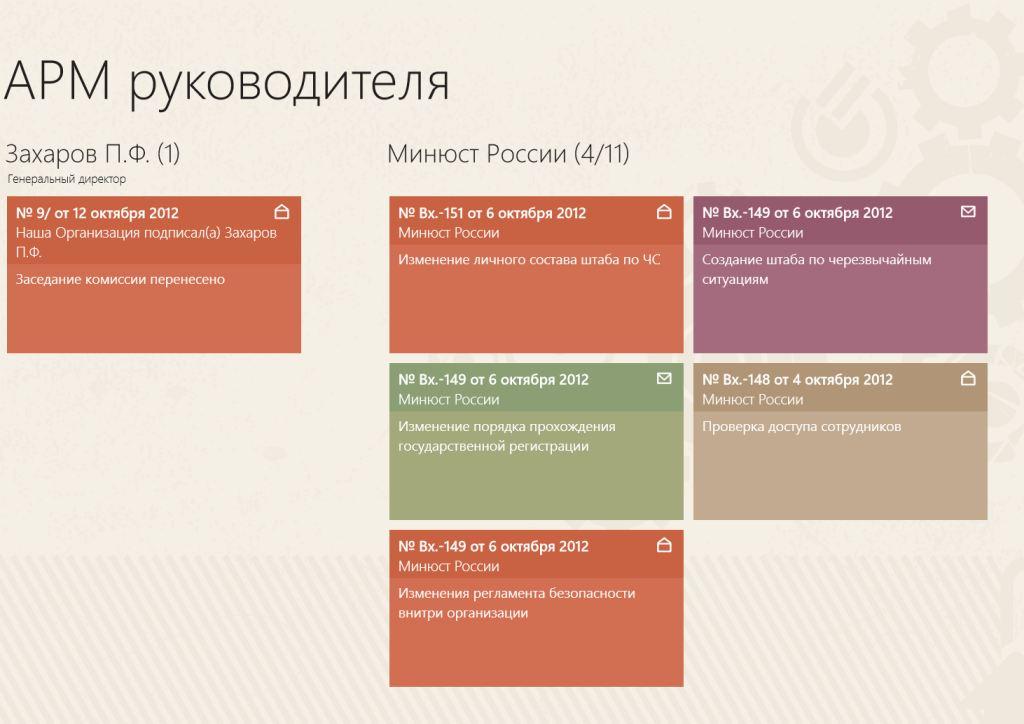 список папок
просмотр документа
список документов
работа с выбранным файлом
iEOS (iOS)
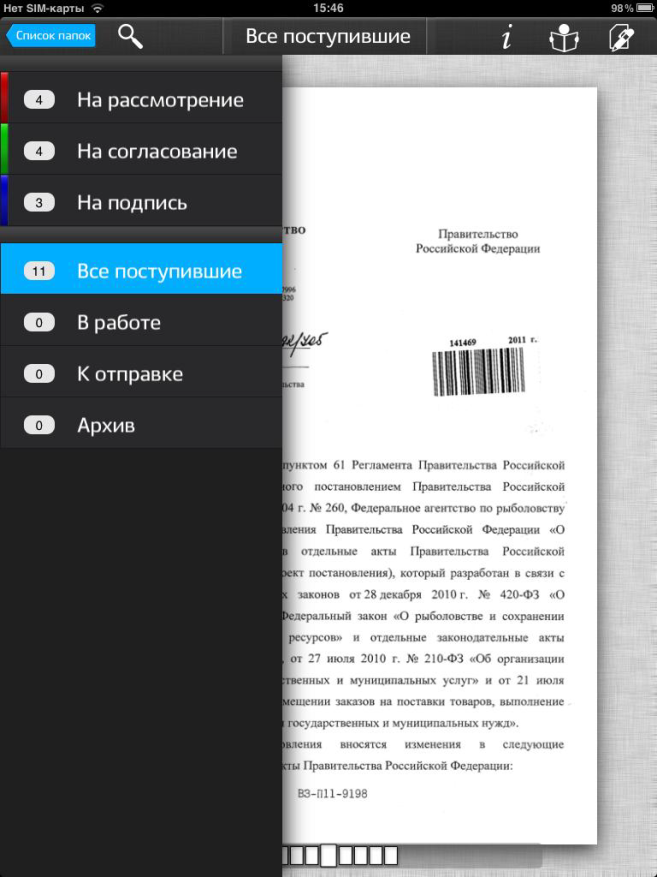 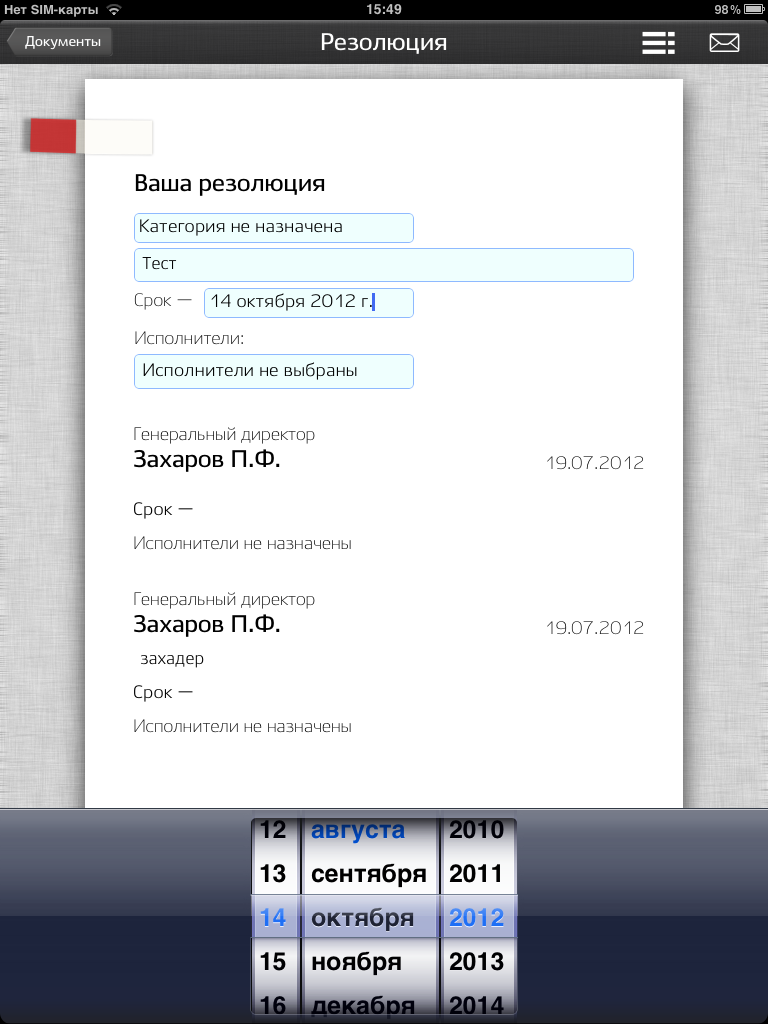 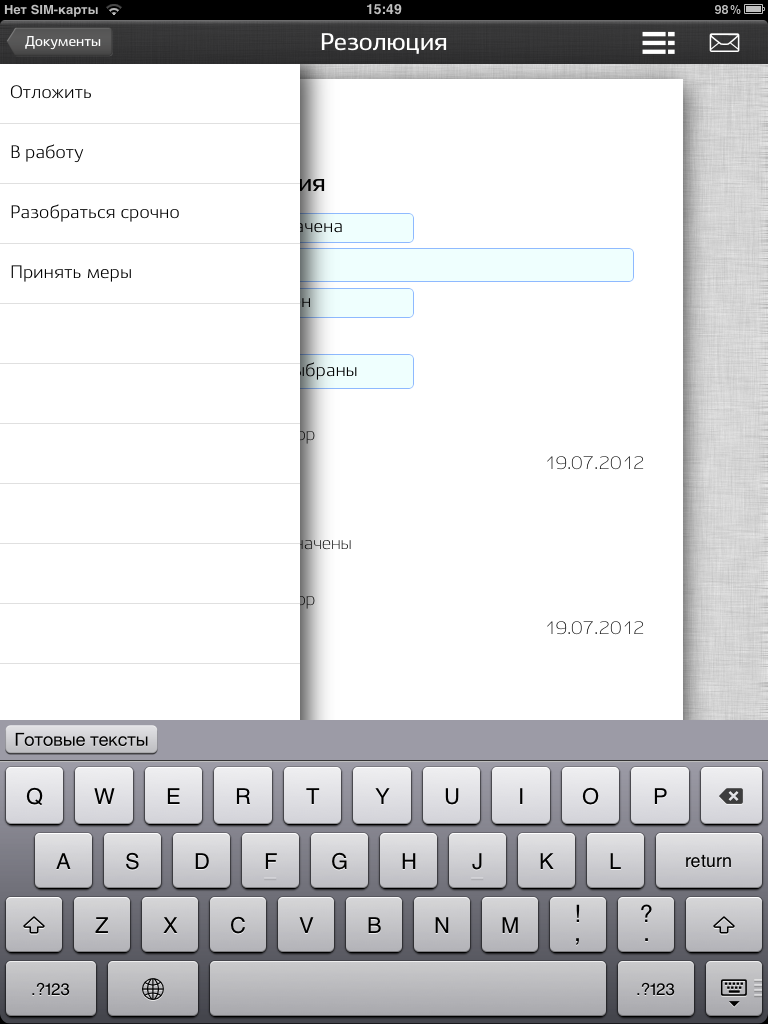 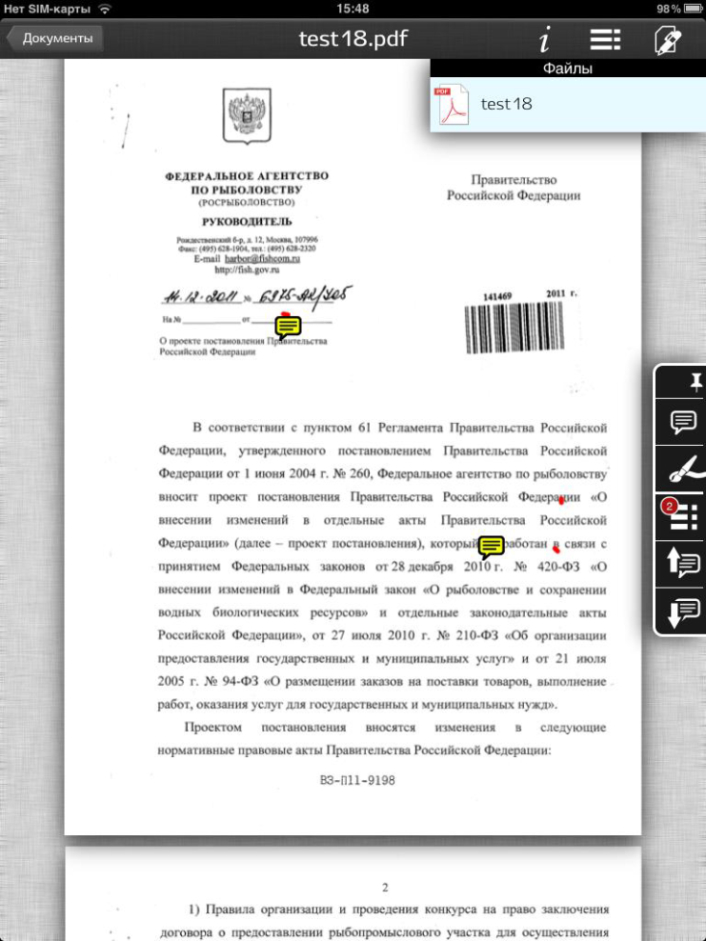 список папок
ввод даты резолюции
Ввод текста резолюции
работа со списком аннотаций
Изменяя реальность
Умные очки
Устройство для чтения мозговых волн
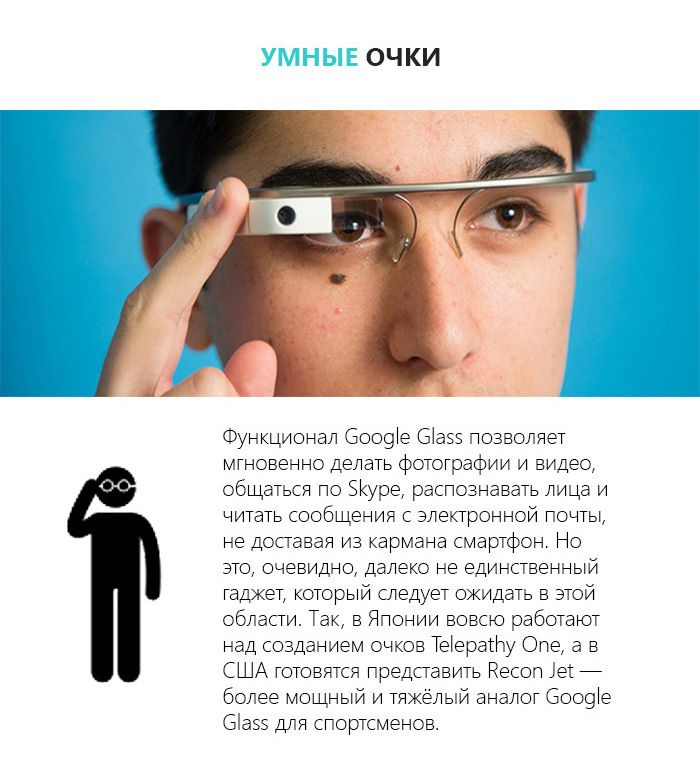 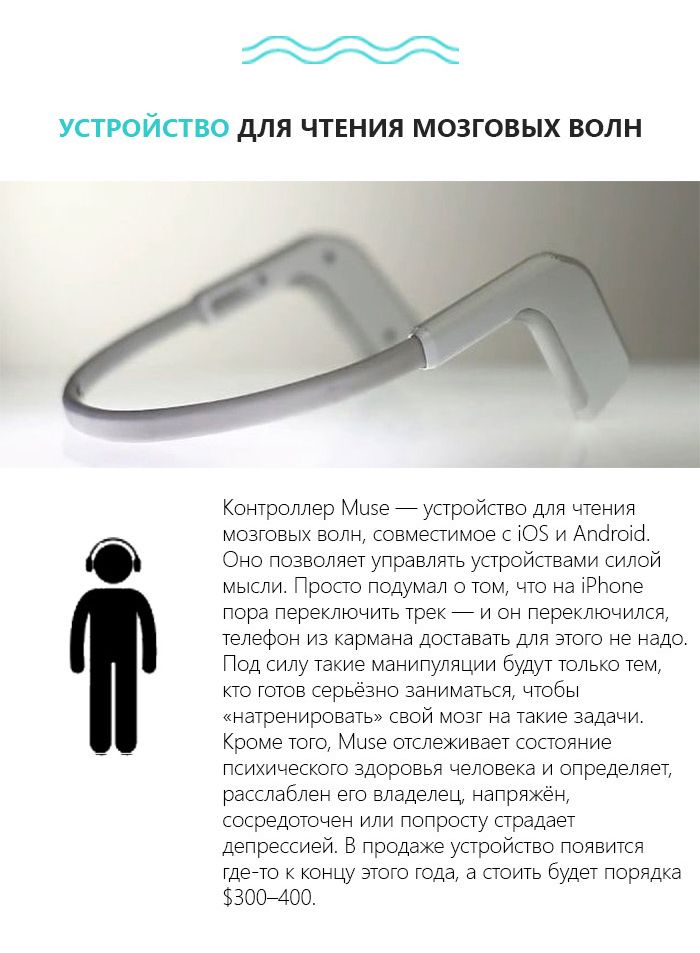 Гибкие экраны
Умные часы
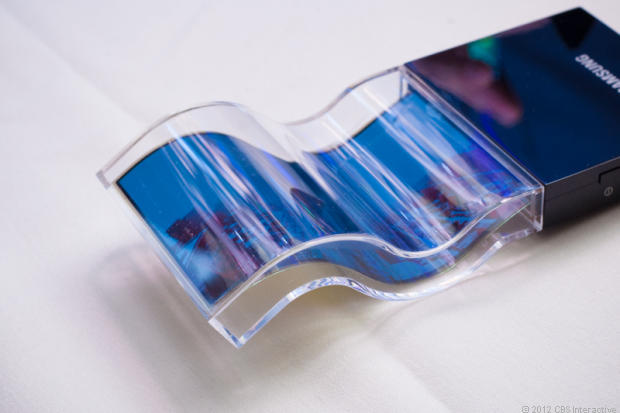 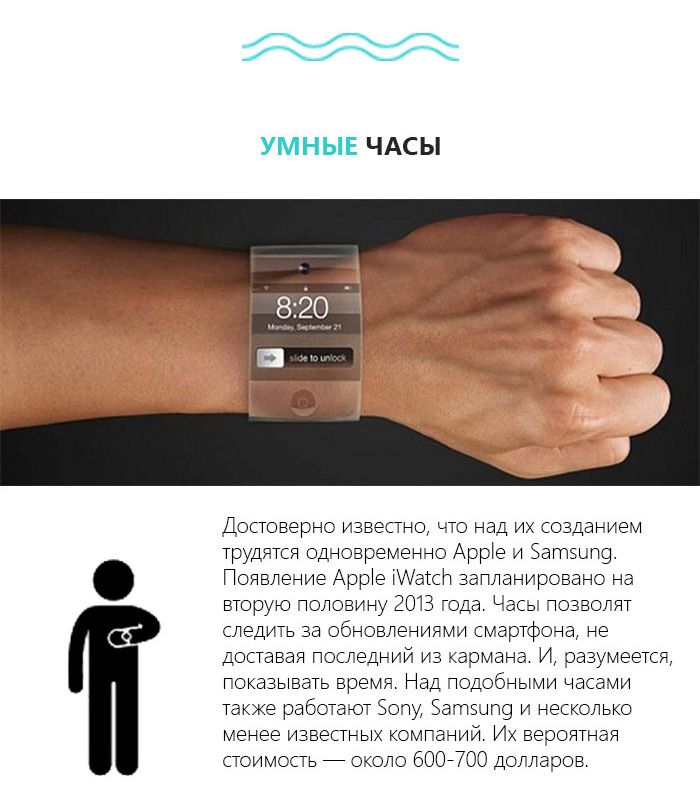 Изменяя реальность
Передача звука без наушников
Управление жестами
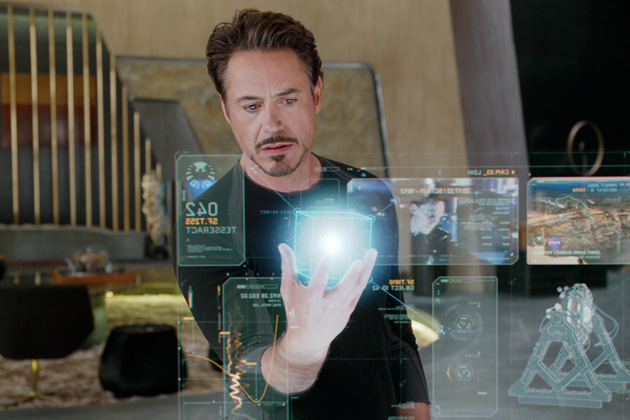 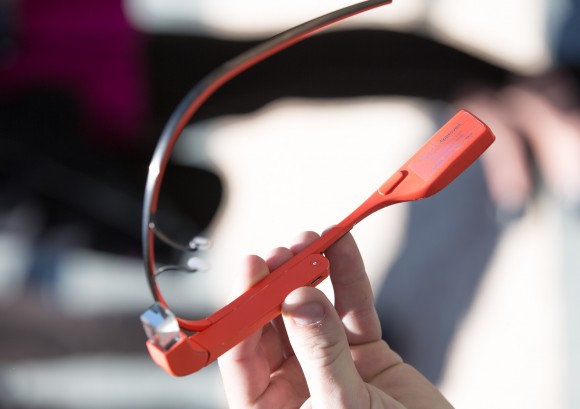 Беспроводная передача данных
Проекция клавиатуры
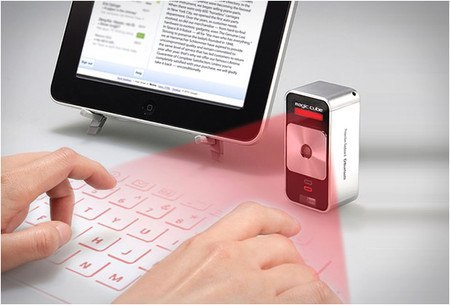 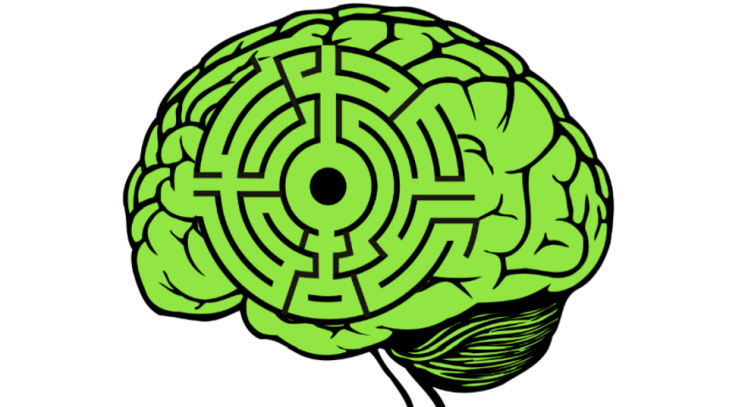 Увидимся в будущем!
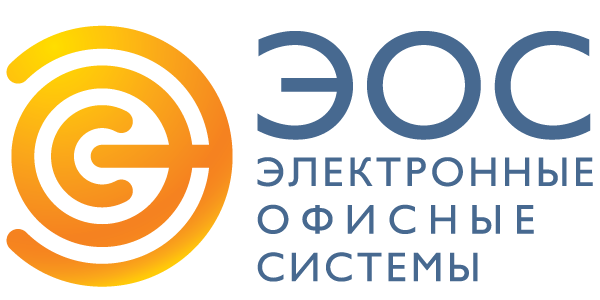